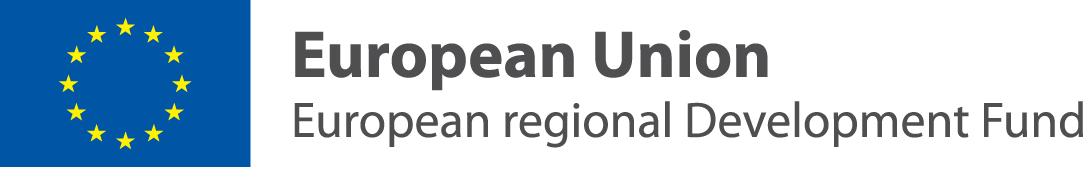 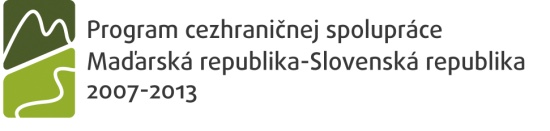 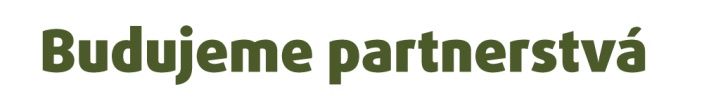 Vitaj!

			     Üdvözöllek!
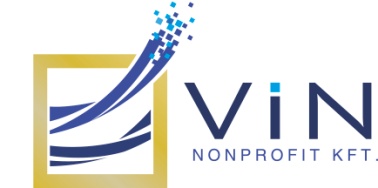 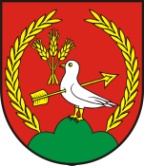 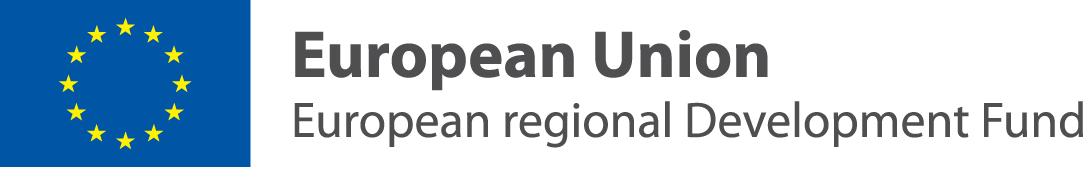 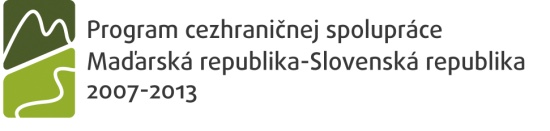 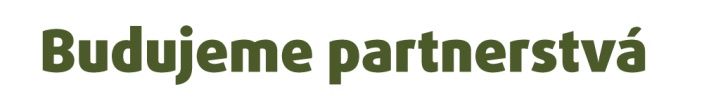 Začínam podnikať – Vállalkozni kezdek
verejná obchodná spoločnosť (v.o.s.)
közkereseti társaság (kkt)

priezvisko aspoň jedného spoločníka+ „a spol.”
egyik tag családneve „és társa”
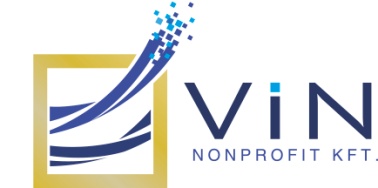 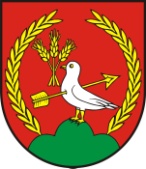 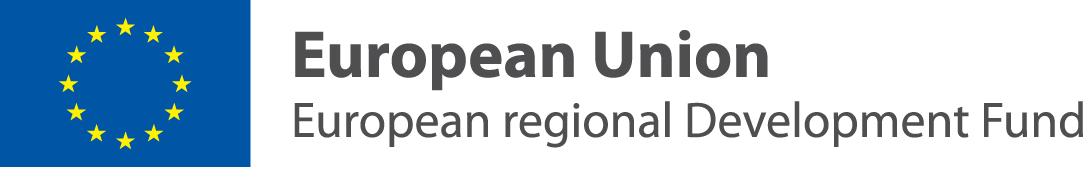 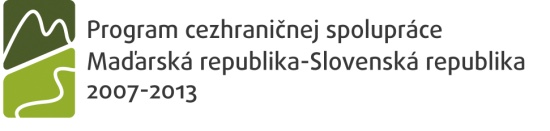 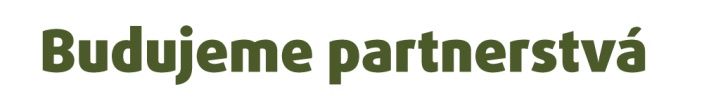 Začínam podnikať – Vállalkozni kezdek
určenie spoločníkov
tagok megjelölése

súhlas všetkých spoločníkov
valamennyi tag egyetértése
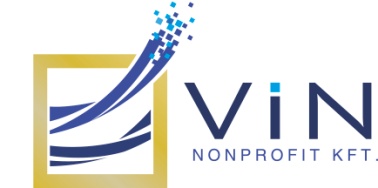 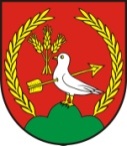 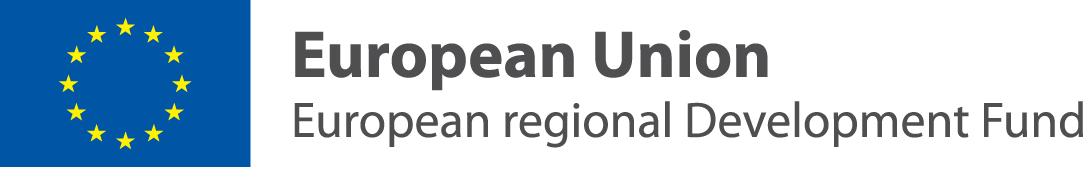 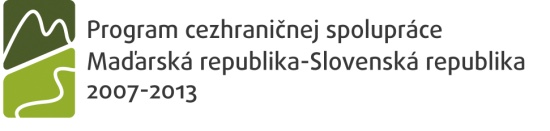 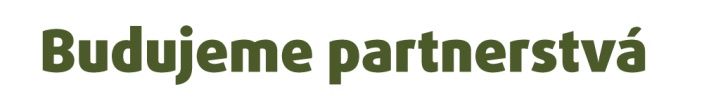 Začínam podnikať – Vállalkozni kezdek
peňažné a nepeňažné vklady
pénzbeli és nem pénzbeli betét

obchodné vedenie spoločnosti
üzletvezetés
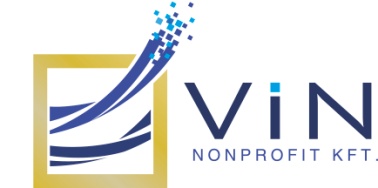 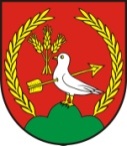 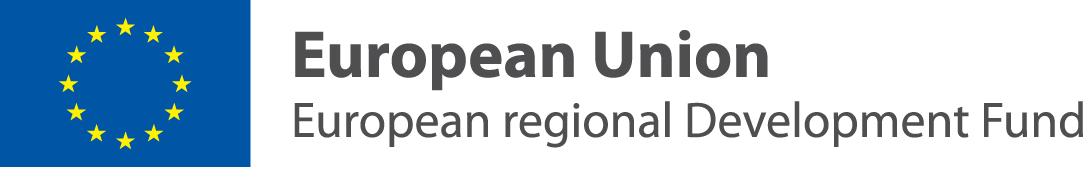 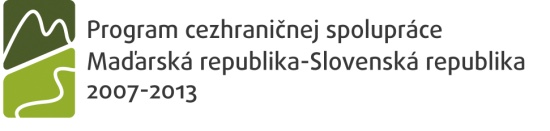 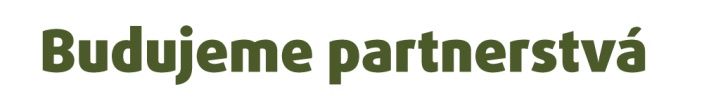 Začínam podnikať – Vállalkozni kezdek
spoločník poverený obchodným vedením spoločnosti
üzletvezetéssel megbízott tag

štatutárny orgán
törvényes képviselő
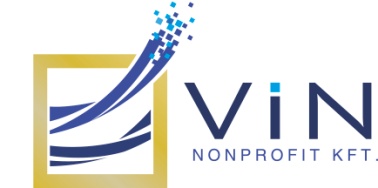 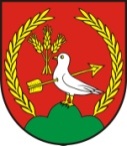 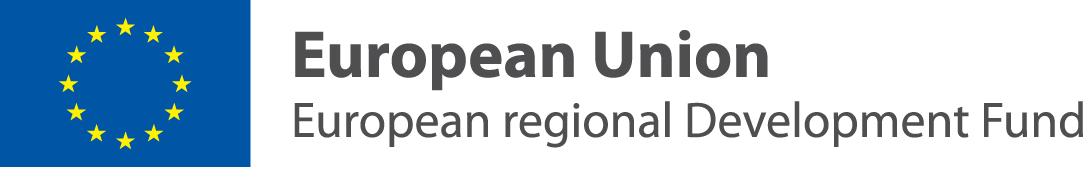 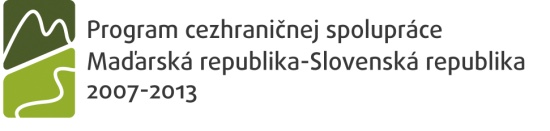 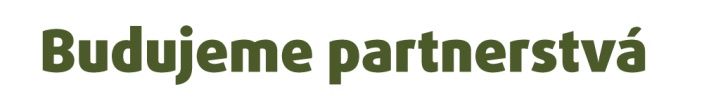 Začínam podnikať – Vállalkozni kezdek
rozhodnutie spoločníka
a tag döntése

účinky prevzatia imania spoločnosti
a vagyonátvétel jogkövetkezményei
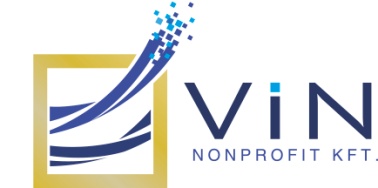 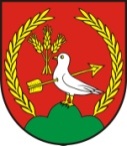 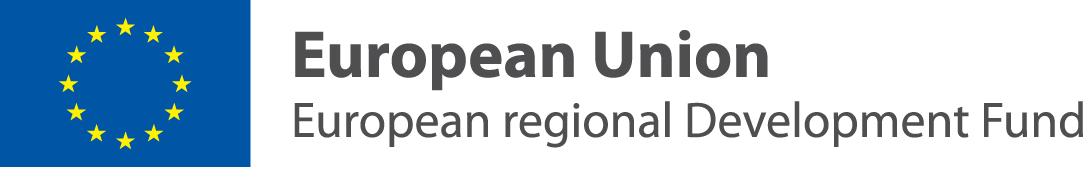 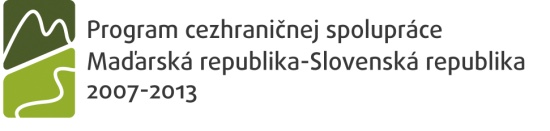 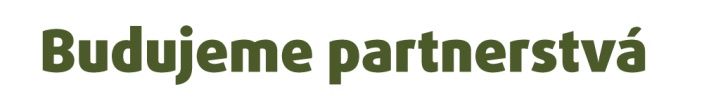 Začínam podnikať – Vállalkozni kezdek
písomná forma s overeným podpisom
írásbeli forma hitelesített aláírással

návrh na zápis do obchodného registra
cégbírósági bejegyzés iránti kérelem
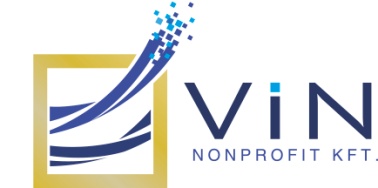 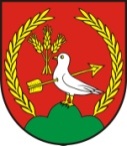 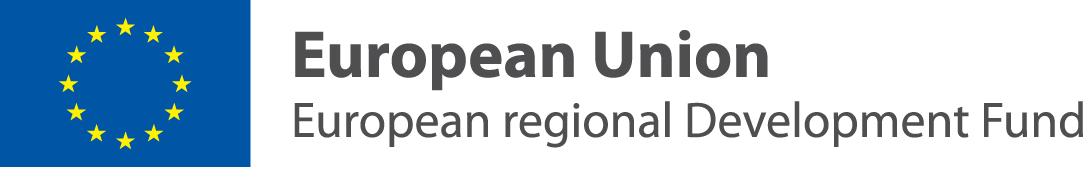 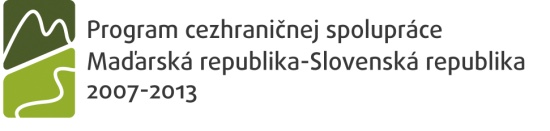 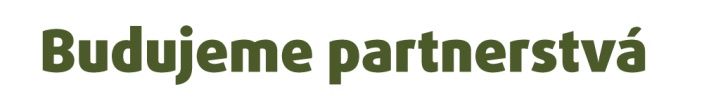 Začínam podnikať – Vállalkozni kezdek
konanie o dedičstve
örökösödési eljárás

dedič sa neprihlási o účasť v spoločnosti
az örökös nem tart igényt a tagsági jogviszony folytatására
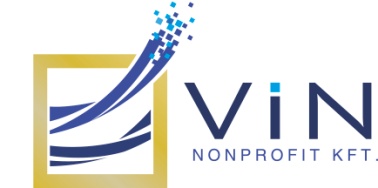 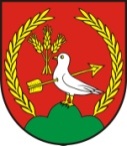 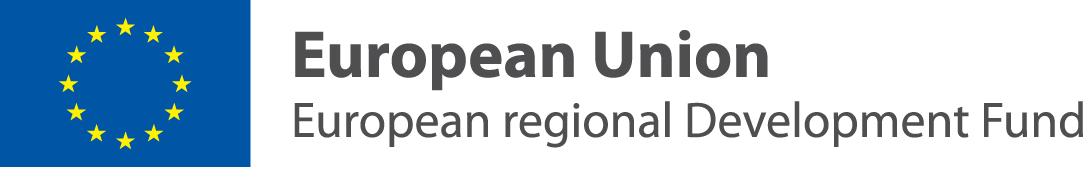 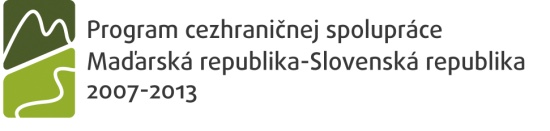 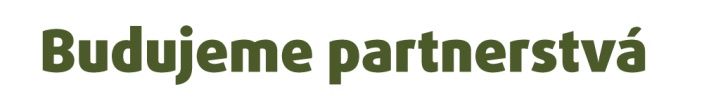 Začínam podnikať – Vállalkozni kezdek
podiel zomretého spoločníka
az elhunyt tag üzletrésze

nárok na podiel na likvidačnom zostatku
maradék vagyonból megillető vagyonrész
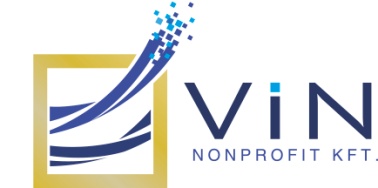 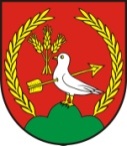 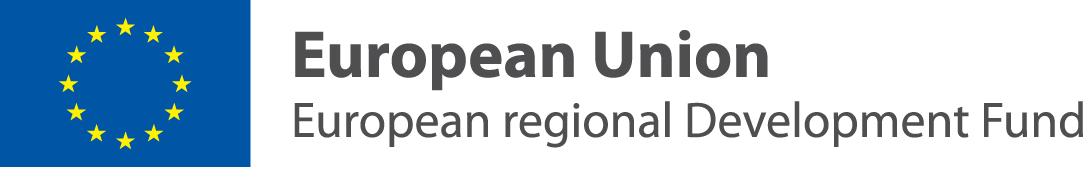 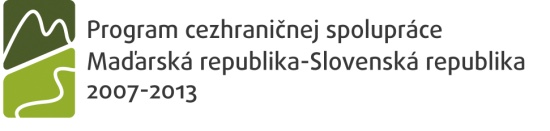 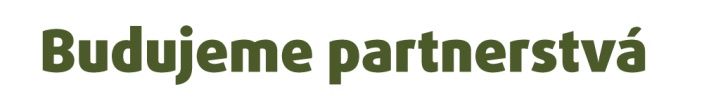 Začínam podnikať – Vállalkozni kezdek
komanditná spoločnosť
betéti társaság

komandista
kültag
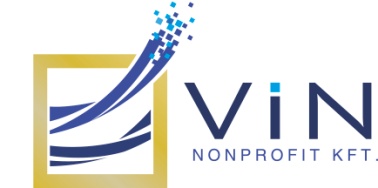 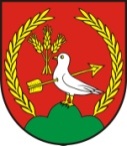 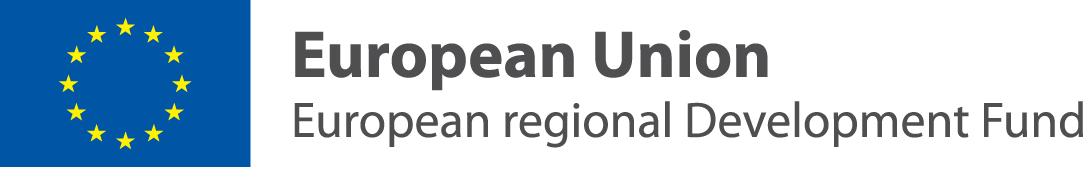 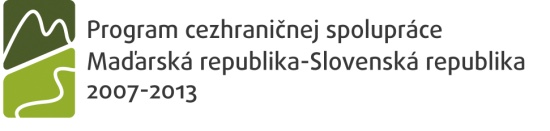 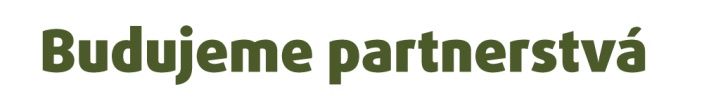 Začínam podnikať – Vállalkozni kezdek
komplementár
beltag

podľa výšky splatených vkladov
a vagyoni betét arányában
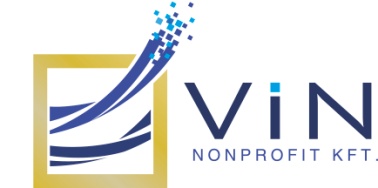 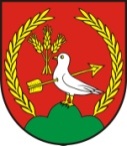 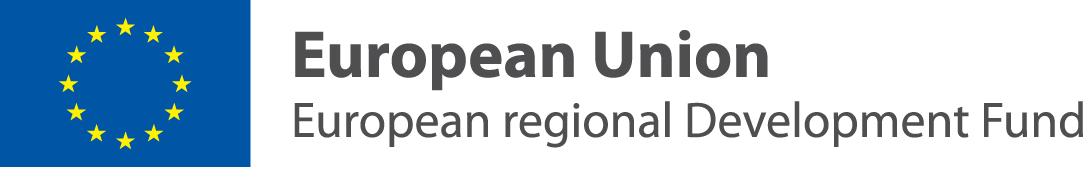 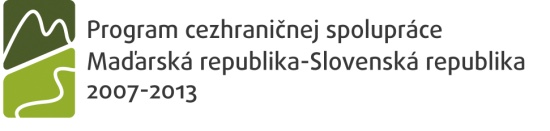 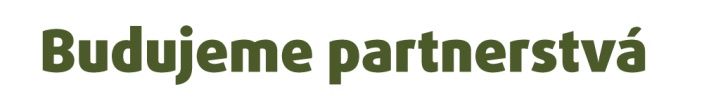 Začínam podnikať – Vállalkozni kezdek
nárok na vrátenie hodnoty splateného vkladu
a vagyoni betét összegével megegyező visszatérítési igény

elektronické podanie do obchodného registra
elektronikus cégbírósági eljárások
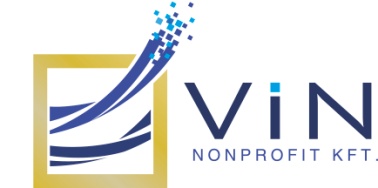 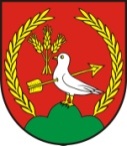 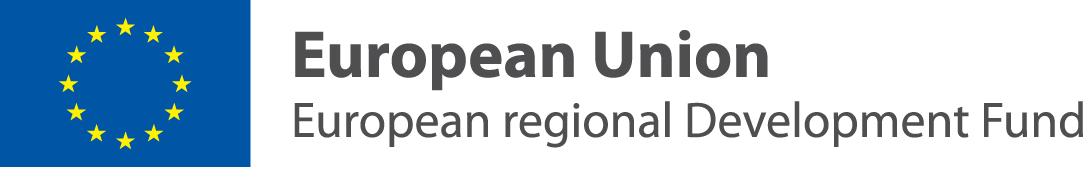 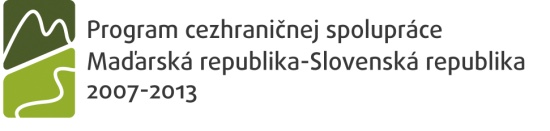 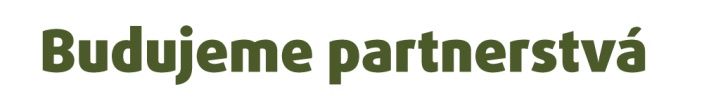 Začínam podnikať – Vállalkozni kezdek
uloženie listiny do zbierky listín
okiratok elhelyezése az okirattárba

zaručený elektronický podpis
minősített elektronikus aláírás
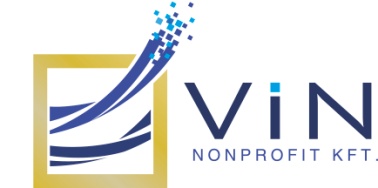 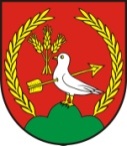 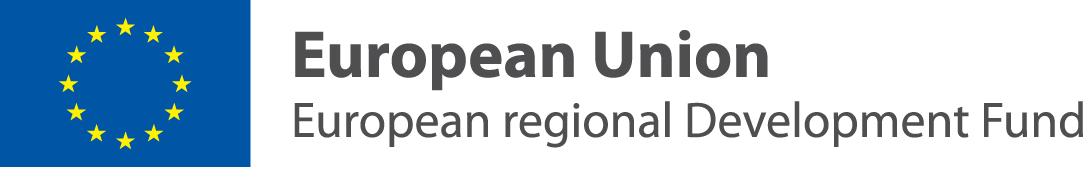 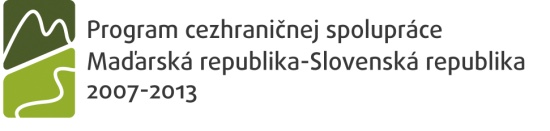 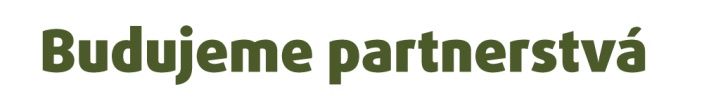 Prelož! – Fordítsd le!
určili sme spoločníkov
………………………………….

súhlasili všetci spoločníci
…………………………………….
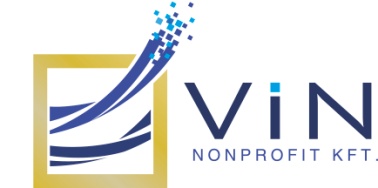 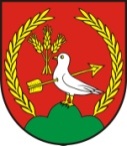 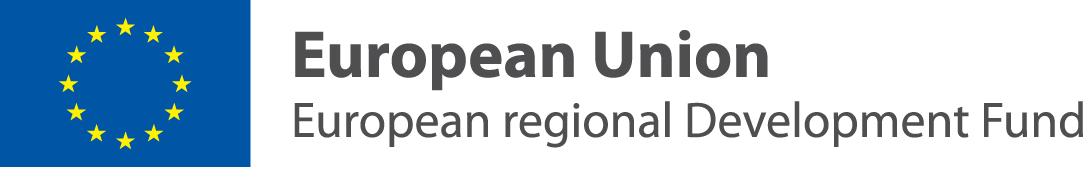 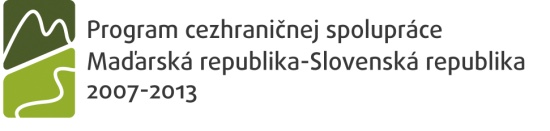 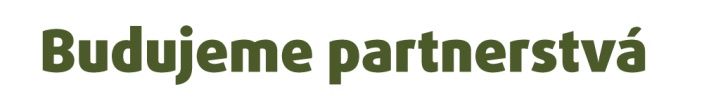 Prelož! – Fordítsd le!
od obchodného vedenia spoločnosti
………………………………………………………….

bez štatutárneho orgánu
………………………………………
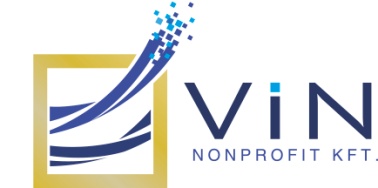 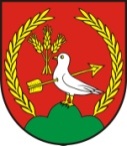 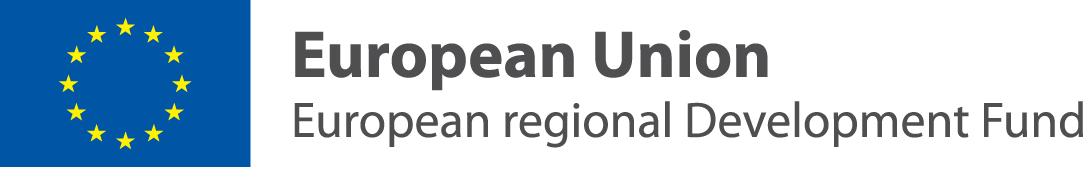 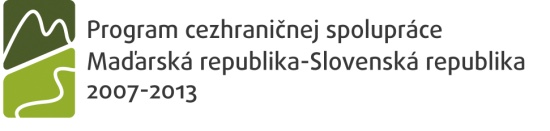 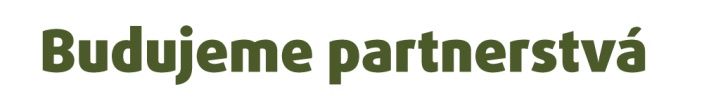 Prelož! – Fordítsd le!
písomnú formu
……………………….

s overeným podpisom
………………………………….
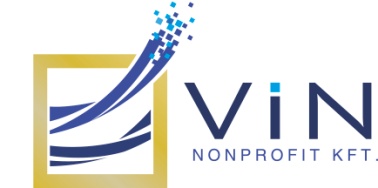 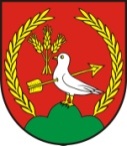 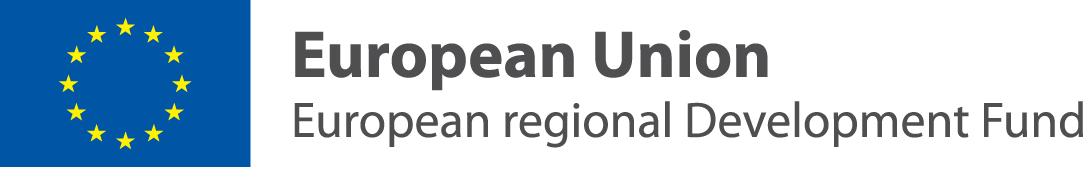 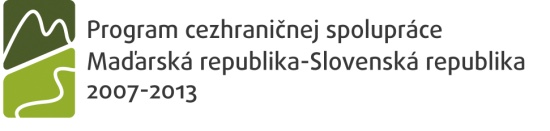 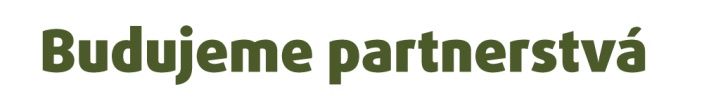 Utvor vety! – Alkoss mondatokat!
so štatutárnym orgánom
törvényes képviselővel
……………………………………………………….. .
……………………………………………………….. .

bez rozhodnutia spoločníka
a tag döntése nélkül
………………………………………………………… .
………………………………………………………… .
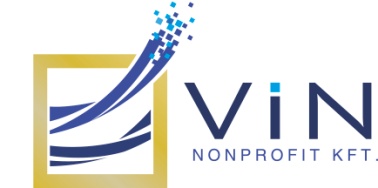 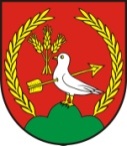 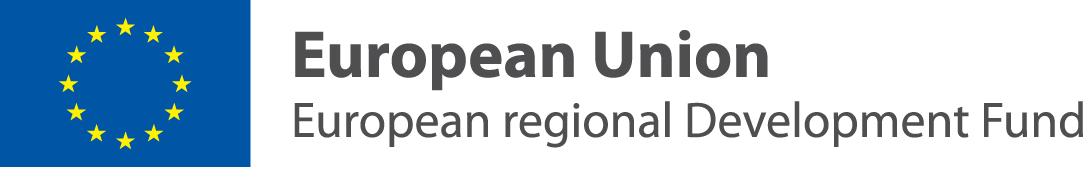 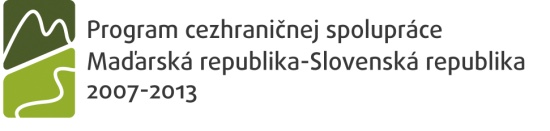 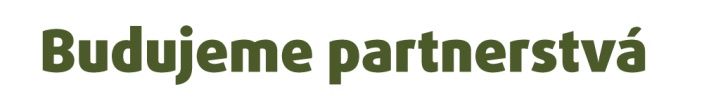 Utvor vety! – Alkoss mondatokat!
podľa výšky splatených vkladov
a vagyoni betét arányában
……………………………………………………….. .
……………………………………………………….. .

zaručený elektronický podpis
minősített elektronikus aláírás
……………………………………………………….. .
……………………………………………………….. .
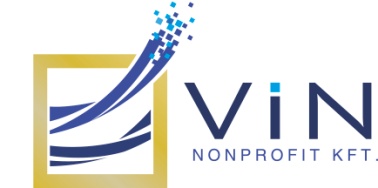 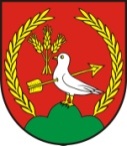 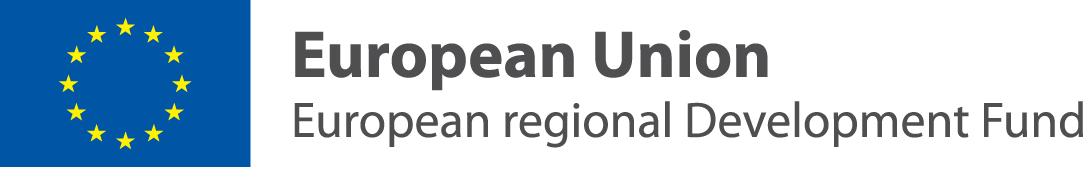 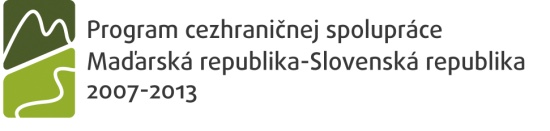 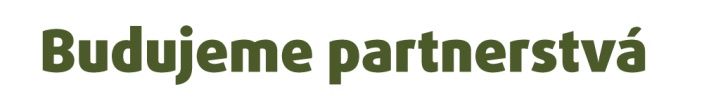 Odpovedz! – Válaszolj!
Doniesli ste návrh na zápis do obchodného registra?
Elhozta a cégbírósági bejegyzés iránti kérelmet?

………………………………………………………………… .
………………………………………………………………… .
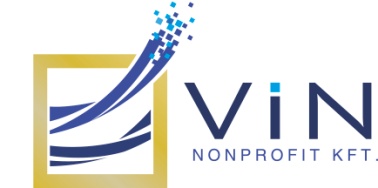 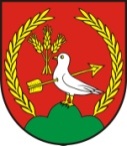 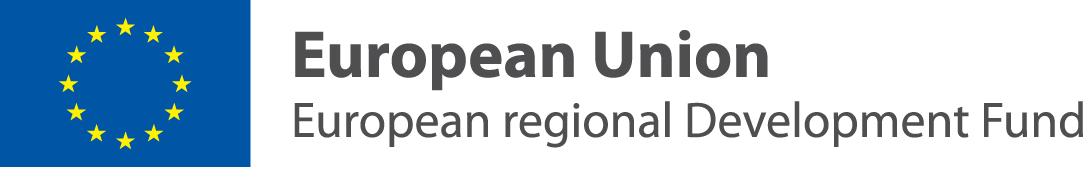 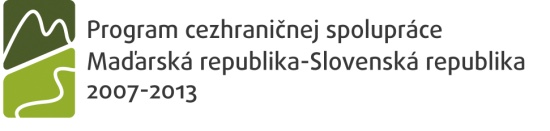 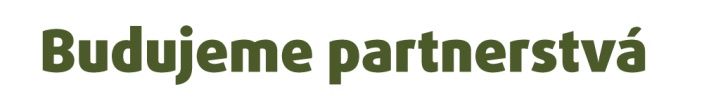 Odpovedz! – Válaszolj!
Kedy bude konanie o dedičstve?
Mikor lesz az örökösödési eljárás?

…………………………………………………………….. .
…………………………………………………………….. .
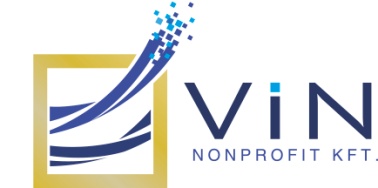 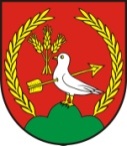 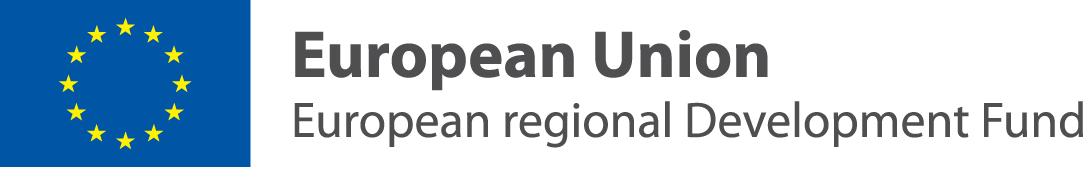 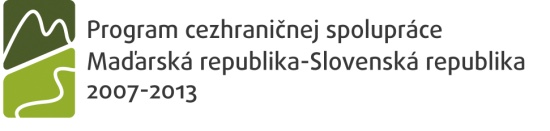 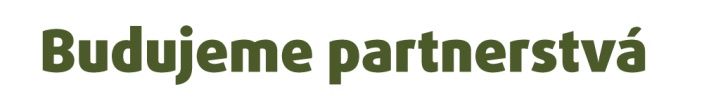 Odpovedz! – Válaszolj!
Kde je spoločník, poverený obchodným vedením spoločnosti?
Hol van az üzletvezetéssel megbízott tag?

…………………………………………………………………… .
…………………………………………………………………… .
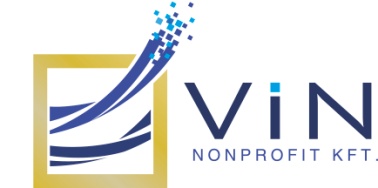 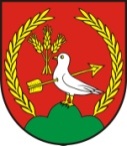 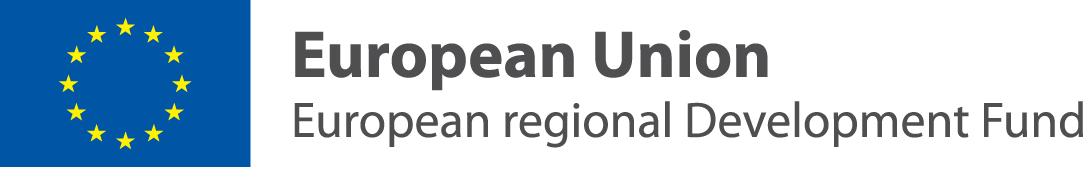 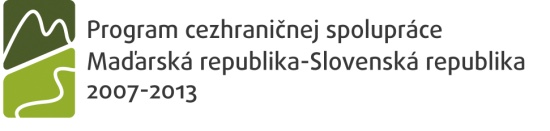 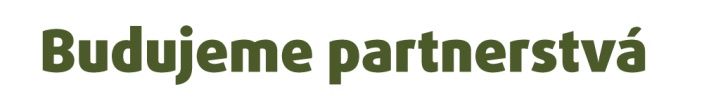 Koncerzácia

			Beszélgetés
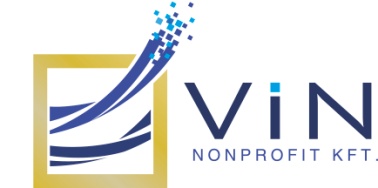 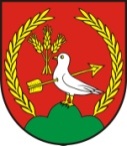 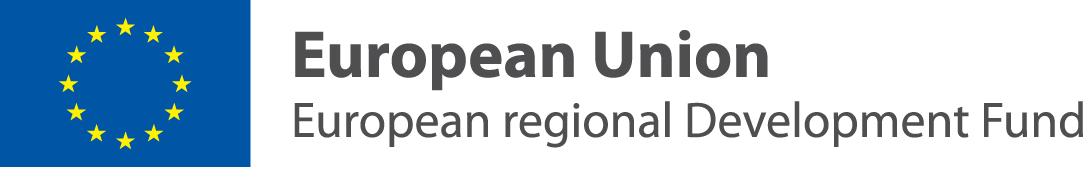 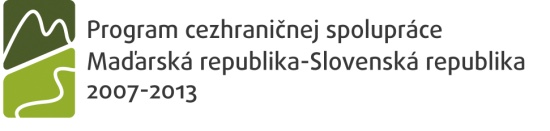 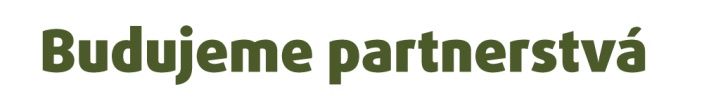 Ďakujem za pozornosť!

		Köszönöm a figyelmet!


							zdroj – forrás: internet
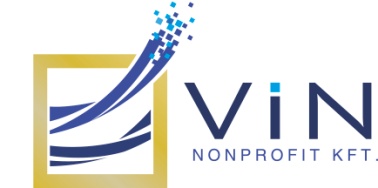 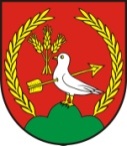